King Saud University College of EngineeringIE – 341: “Human Factors”Fall – 2015 (1st Sem. 1436-7H)
Human Capabilities
Part - B. Speech Communications
(Chapter 7)
Prepared by: Ahmed M. El-Sherbeeny, PhD
1
Lesson Overview
Introduction
The Nature of Speech
Criteria for Evaluating Speech
Components of Speech Communication Systems
2
Introduction
Speech is form of “display”
i.e. form of auditory information
Source of speech
Mostly human (focus of this lesson)
Could also be synthesized
i.e. machine; e.g. voice mail, access confirmation)
Receiver of speech
Mostly human
Could also be machine: “voice recognition”
not advanced as synthesized sound
3
The Nature of Speech
Speech: closely associated with breathing
Organs associated with speech:
Lungs
Larynx
contains vocal cords
Pharynx
channel bet. larynx & mouth
Mouth (AKA: oral cavity): 
tongue, lips, teeth, velum
Nasal cavity
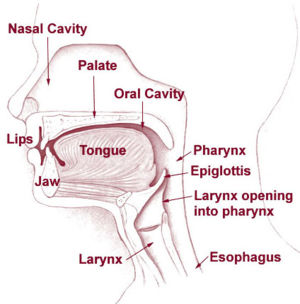 Velum
4
Cont. The Nature of Speech
Vocal cords
Contains vibrating folds
Opening between folds: glottis / epiglottis
Vibrates 80-400 times/sec.
Rate of vibration of vocal cords:controls freq. of resultingspeech sounds
Watch “Vocal Cords in Action”:www.youtube.com/watch?v=iYpDwhpILkQ
Speech/sound waves:
Produced by: vocal cords
Further modified by “resonators”: 
pharynx, oral cavity, nasal cavity
Further articulated by “manipulators”:
Mouth: tongue, lips, velum
Nasal cavity: velum, pharynx muscles
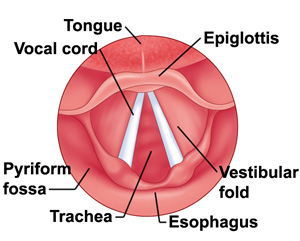 5
Cont. The Nature of Speech
Types of Speech sounds
Phonemes
Basic unit of speech
Defn: “shortest segment of speech which, if changed, would change the meaning of a word”
Phonemes in English language:
Vowel sounds: 13 (e.g. u sound in put, u sound in but)
Consonant sounds: 25 (e.g. g sound in gyp, g in gale)
Diphthongs (i.e. sound combinations):e.g. oy sound in boy; ou sound in about
Can you compare these to Arabic phonemes?
Combining phonemes:
Phonemes form syllables ⇒syllables form words (e.g. ac·a·dem·ic) ⇒words form sentences
Note Phonemes > letters (why?): since phonemes change when combined together (e.g. d in di different than du)
6
Cont. The Nature of Speech
Depicting Speech
Sound is generated by variations in air pressure
This is represented in several graphical ways
Method 1: waveform
Shows intensity variation over time (relative scale)
Listen to file below for verse “بسم الله الرحمن الرحيم”*
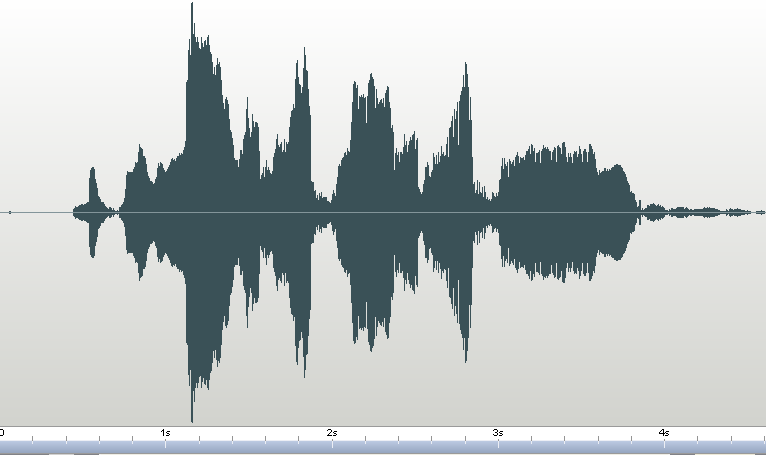 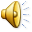 7
[Speaker Notes: *The clip shown was created using program “Wavepad Sound Editor”; clip is by Sh. Abdul-Bassitt Abdul-Samad]
Cont. The Nature of Speech
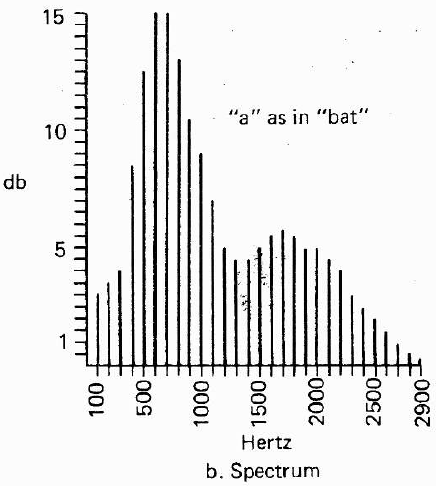 Cont. Depicting Speech


Method 2: spectrum
Shows for given phoneme / word: intensity of various frequenciesin that sound sample (see right)
Which freq. has highest intensityin shown figure?




Method 3: sound spectrogram
Frequency: vertical scale
Time: horizontal scale
Intensity: degree of darknesson plot (see right)
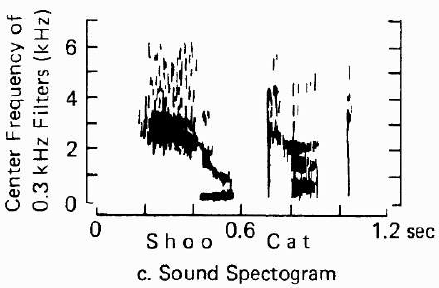 8
Cont. The Nature of Speech
Intensity of Speech (AKA “Speech Power”)
Variation among phonemes
Vowels speech power » consonants
e.g. a  in “talk”  has speech power:680 times > th in then (i.e 28 dB difference) 
Variation among speech types
conversational speech: 45-55 dBA*
Telephone/lecture speech: 65 dBA
Loud speech: 75 dBA
Shouting: 85 dBA
Variation: Male & Female
Male > female by 3-5 dB(in general)
Men in lower freq. hashigher intensity than women (see right)
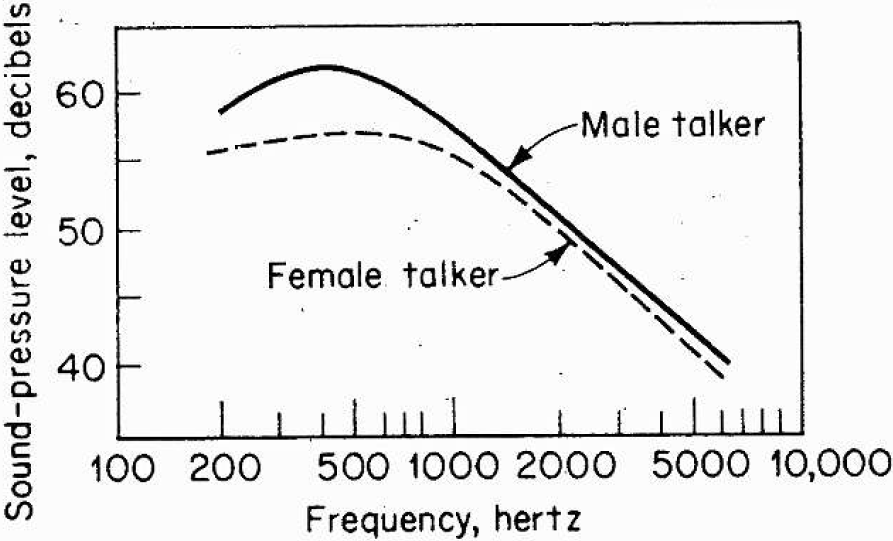 9
[Speaker Notes: *note: A in dBA: most widely used sound filter (i.e. used to control noise in sound); sound level meter is thus less sensitive to very high and very low frequencies; C filter is used for v. high sounds (dBC)]
Criteria for Evaluating Speech
Speech Intelligibility
Defn: “degree/percentage to which a speech message (e.g. group of words) is correctly recognized”
This’s major criterion for evaluating speech
Assessment of speech intelligibility:
Either repeating back read material
Or answering questions regarding material
Speech Intelligibility tests:
Nonsense syllables (e.g. un, us, mus, sub, sud, …)
these have least intelligibility
Phonetically balanced (PB) word lists
Nonsense syllables < words Intelligibility < sentences
Complete sentences
These have highest intelligibility, even when some words are not recognized (i.e. depends on context)
e.g. “Did you go to the store” may sound as “Dijoo …”
10
Cont. Criteria for Evaluating Speech
Speech Quality
Another criterion for evaluating speech
May be important in identifying a specific speakere.g. on phone (i.e. absolute identification)
Also important to choose bet. different productse.g. speaker phone on home phones, mobile phones
Assessment of speech quality
Usually done using rating system
e.g. people listen to speech and asked to rate quality:excellent, fair, poor, unacceptable, etc.
May also be done by comparing to some standard speech quality
11
Components of Speech Communication Systems
Components
Speaker
Message
Transmission System
Noise Environment
Hearer
Discussed here in terms of
Effects on intelligibility of speech communications
Methods to improve intelligibility of system
12
Cont. Speech Communication Systems
Speaker
Intelligibility of speaker usu. called “enunciation”
Research found higher intelligibility is caused by:
Longer syllable duration
Speaking with high intensity
Making use of speech time with spoken words and little pauses
Variation of speech frequencies
Differences bet. Intelligibilities generate from:
Structure of articulators (sound-producing organs)
Speech habits that people acquire
Speech training may improve speech intelligibility (but not very much)
13
Cont. Speech Communication Systems
Message
Affected by: phonemes used, words, context
Phoneme Confusions
Some speech sounds more easily confused than others
e.g. letters in each group (consonants) can be confused with each other: DVPBGCET, FXSH, KJA, MN
Avoid using single letters in presence of noise
Word Characteristics: for higher intelligibility use:
More familiar words
Longer words: for longer words even if part of word is dropped, rest can still be figured out
e.g. “word-spelling” alphabet: alpha, bravo, charlie, delta, … instead of A, B, C, D
14
Cont. Speech Communication Systems
Cont. Message
Context features: for higher intelligibility use:
Sentences (rather than words)
Meaningful sentences (rather than non-sense phrases)
e.g. “This book is great” rather than “is great book this”
Less vocabulary (words) in the presence of noise
More words with noise ⇒ less intelligibility (see below)
Note, -ve SNRmeans noise ismore  intensethan signal
Also note,monosyllable: words with onlyone syllable(e.g. hit, ant,cube, fish)
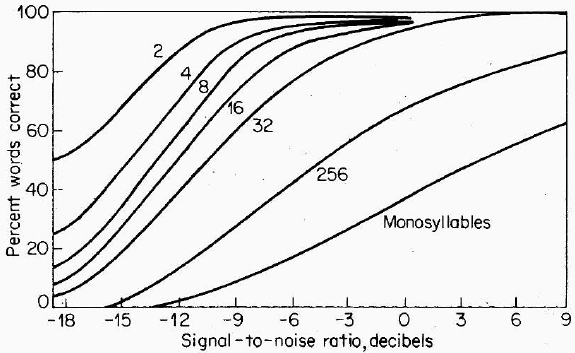 15
Cont. Speech Communication Systems
Transmission System
Transmission Systems
Natural: air
Artificial: telephone, radio, etc.
Artificial systems cause distortions, e.g.
Frequency distortion
Amplitude distortion
Filtering
Low-pass filter:eliminates freq.above some level
High-pass filter:eliminates freq. Below level
Filtering: freq. > 4000 Hz, < 600 Hz: little effect on intelligibility; but how about > 1000 Hz, < 3000 Hz?
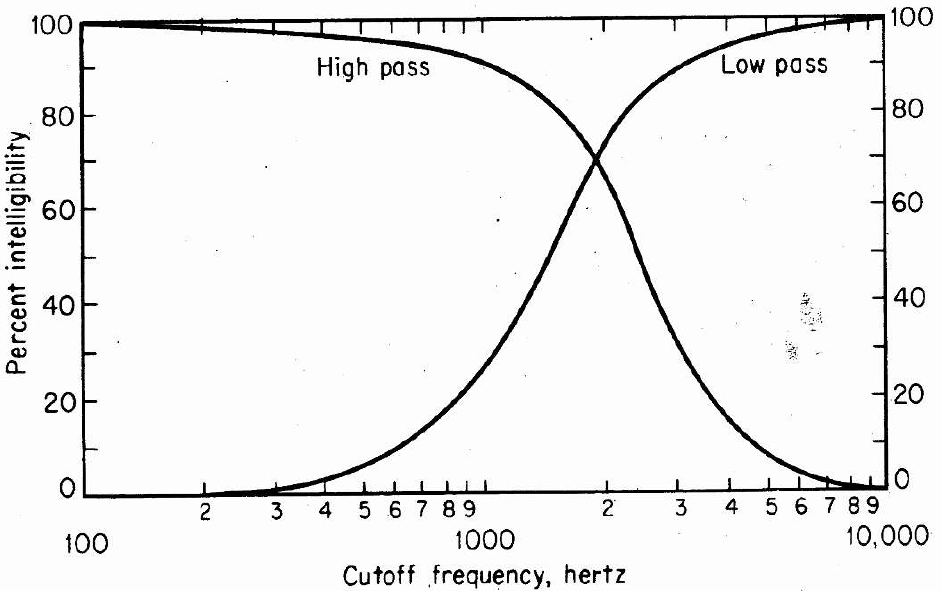 16
Cont. Speech Communication Systems
Noise Environment
causes biggest harm to speech intelligibility
SNR (signal to noise ratio):
Simplest way to evaluate impact of noise on intelligibility
Study: for noise level of 35-100 dB ⇒ SNR = 12 dB for threshold of intelligibility (what to do for loud noise?)
However, SNR does not take frequency into consideration (only intensity)
Other measures (taking freq. into consideration):
Articulation index (AI): a measure (0-1) of speech intelligibility while knowing the noise environment
Preferred-octave speech interference level (PSIL): rough measure of effect of noise on speech reception
Preferred noise criteria (PNC) curves: suggest acceptable noise level for different work environments (e.g. offices)
17
[Speaker Notes: Shouting is required for loud noise since SNR = 12 dB @ noise = 100 dB ⇒ signal = 112 dB]
Cont. Speech Communication Systems
Cont. Noise Environment
Reverberation:
Bouncing effect of noise from walls, floor, ceiling in a closed room
Greatly decreases speech intelligibility (e.g. classrooms)
In general, the longer the reverberation time, the more the speech intelligibility decreases
Examine the linear relation(right) for decaying a 60 dBnoise
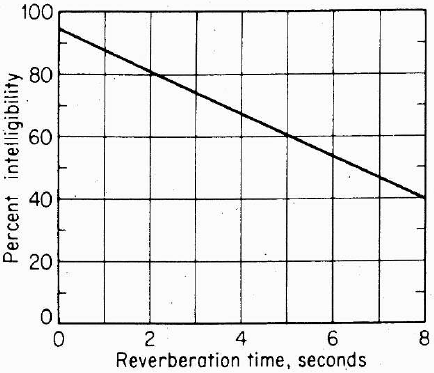 18
Cont. Speech Communication Systems
Hearer
To receive speech under noise: hearer should
Have normal hearing
Be trained to receive messages
Be able to withstand stress of situation
Age
Also affects speech reception(i.e. intelligibility); see right
20-29 age group: base level 
Note, unaltered speech: 120 wpmvs. speeded speech: 300 wpm
Hearing protection
Prevents hearing loss
May improve SI for noise >80 dBA
Decreases SI for noise <80 dBA
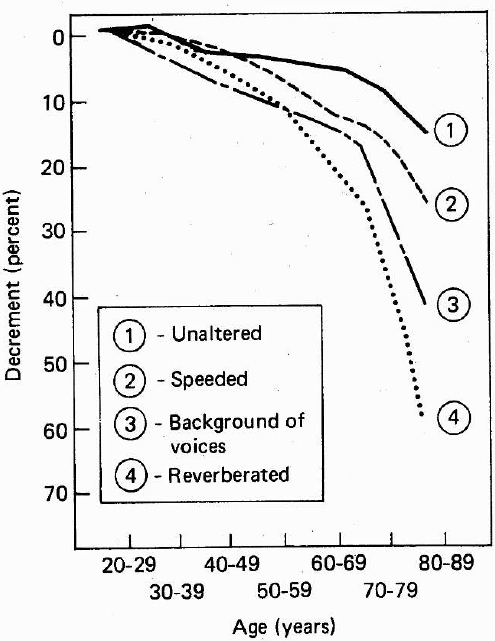 19
[Speaker Notes: Note the large SI drop at the 60 year mark]
References
Human Factors in Engineering and Design. Mark S. Sanders, Ernest J. McCormick. 7th Ed. McGraw: New York, 1993. ISBN: 0-07-112826-3.
20